Migdal截面产生子及软件框架使用
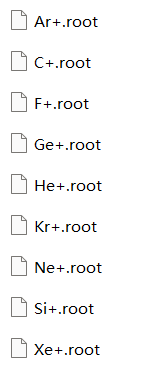 Star-XP 软件使用
目前starXP已整合Migdal效应模拟，支持的离子截面列表：

starXP软件配置：- source /home/yidf/.bashrc
   配置硬件环境       - Source /home/yidf/.SetEnv.sh
starXP地址：/publicfs/ucas/user/yidf/sorftware/star-xp
cp 到自己的目录下编译：
mkdir build
cd build
cmake .. & make
Migdal pdf
抽样结果 100w
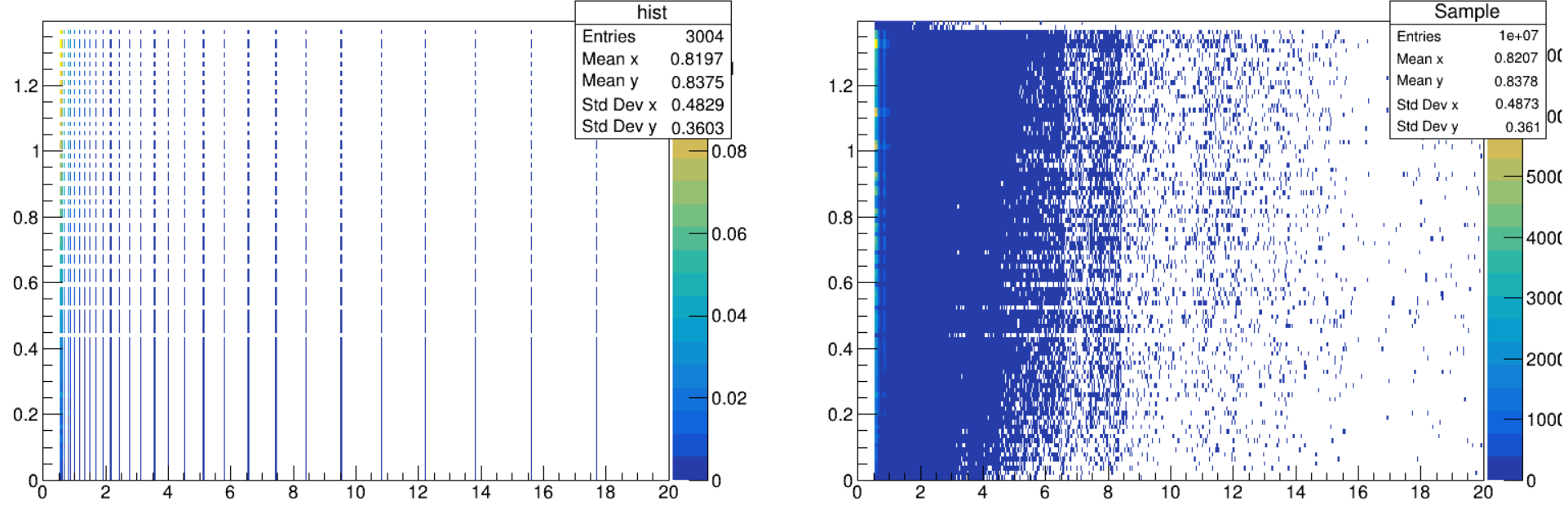 离子能量[MeV]
e-能量[keV]
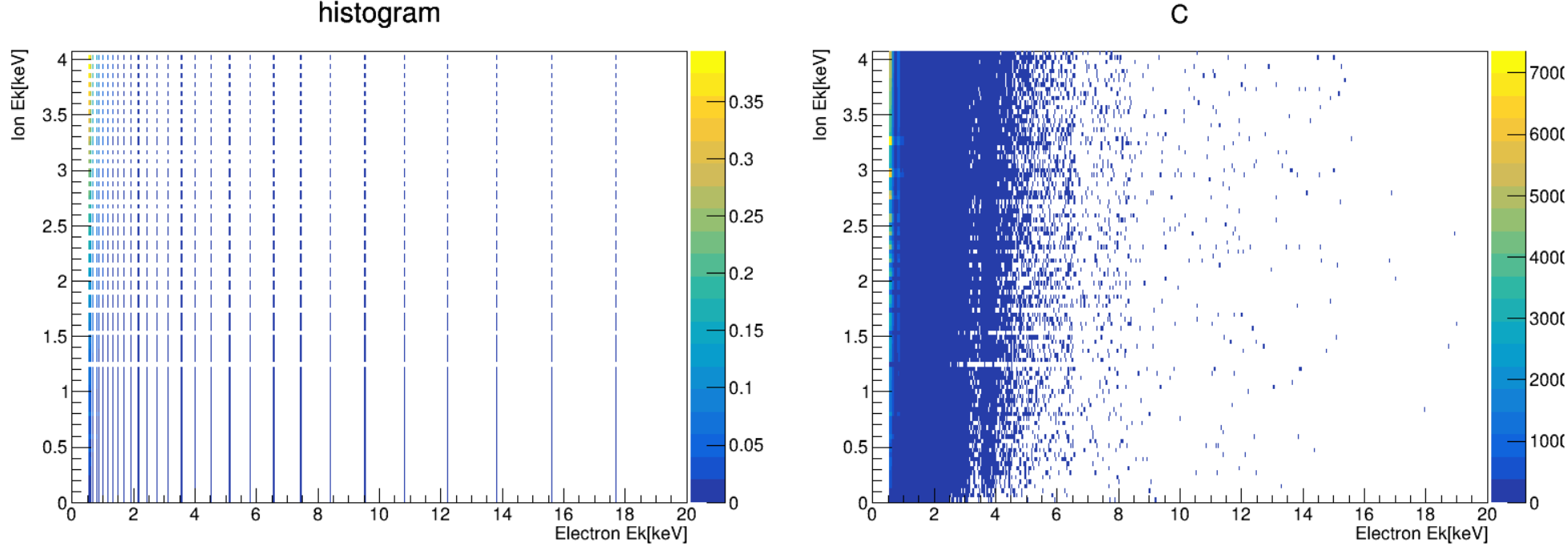 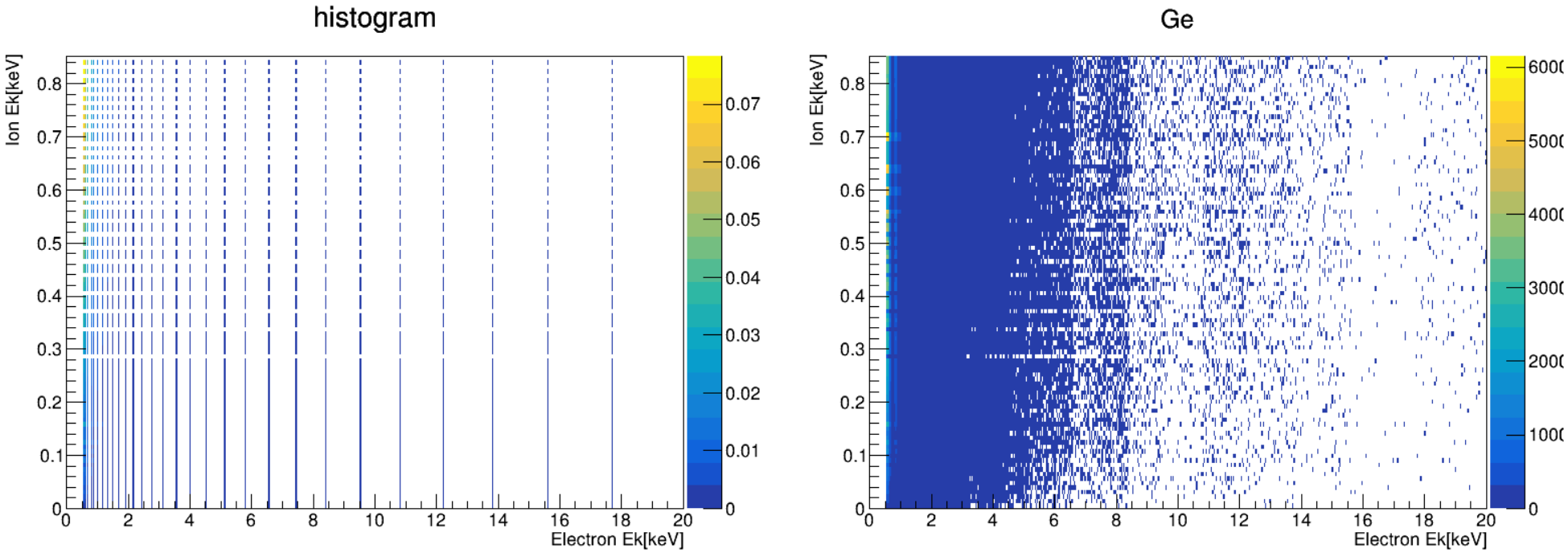 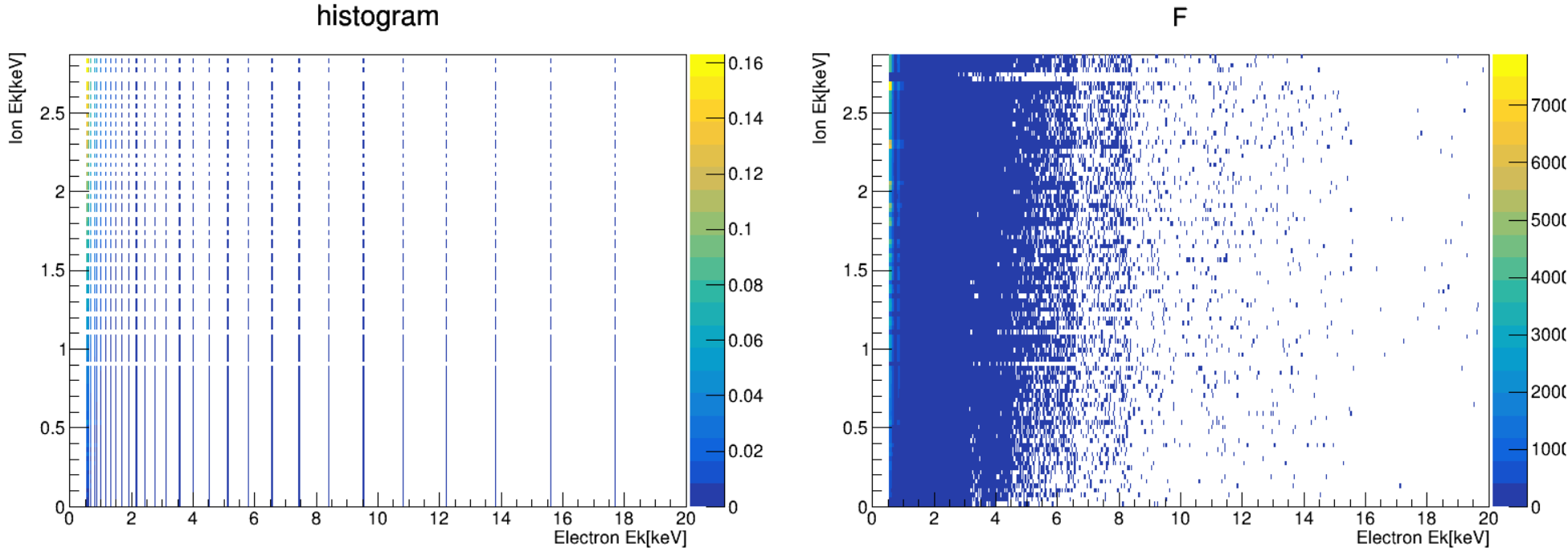 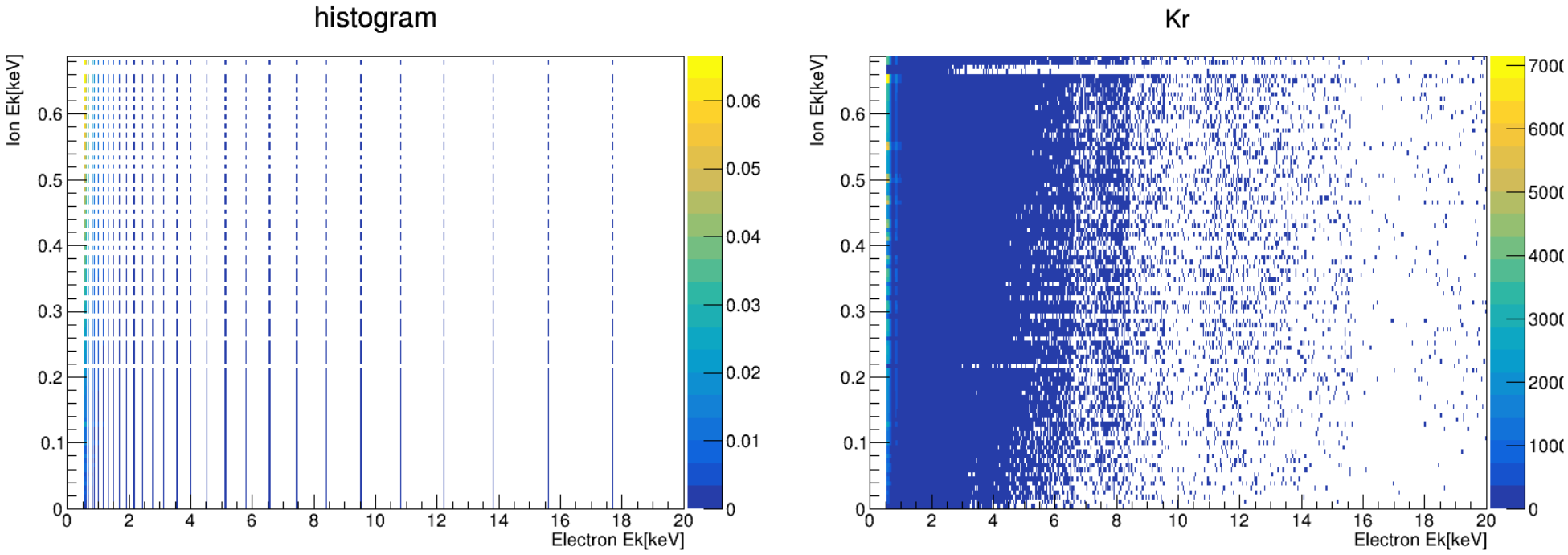 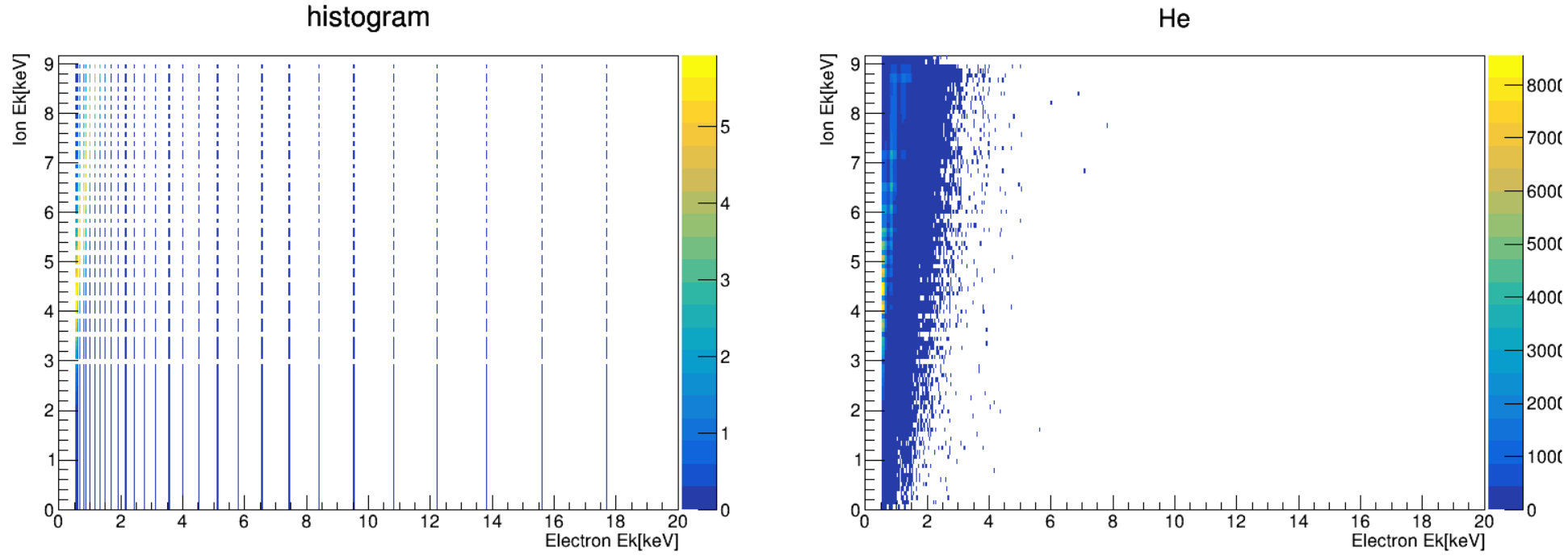 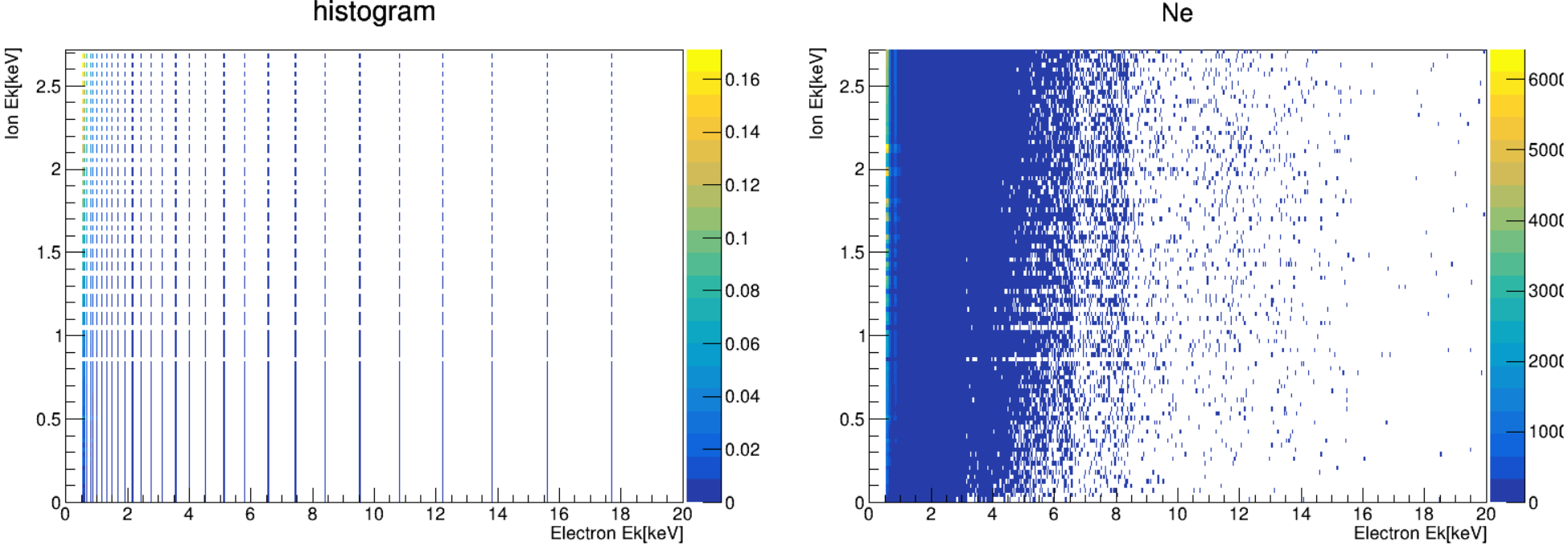 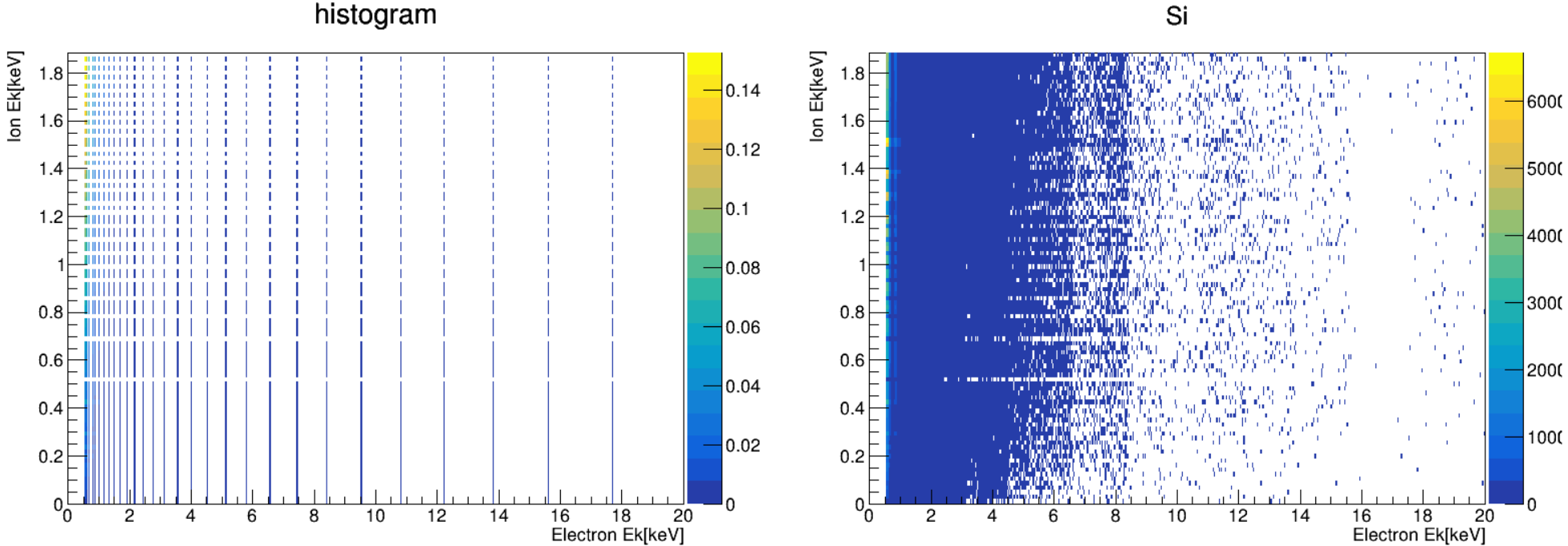 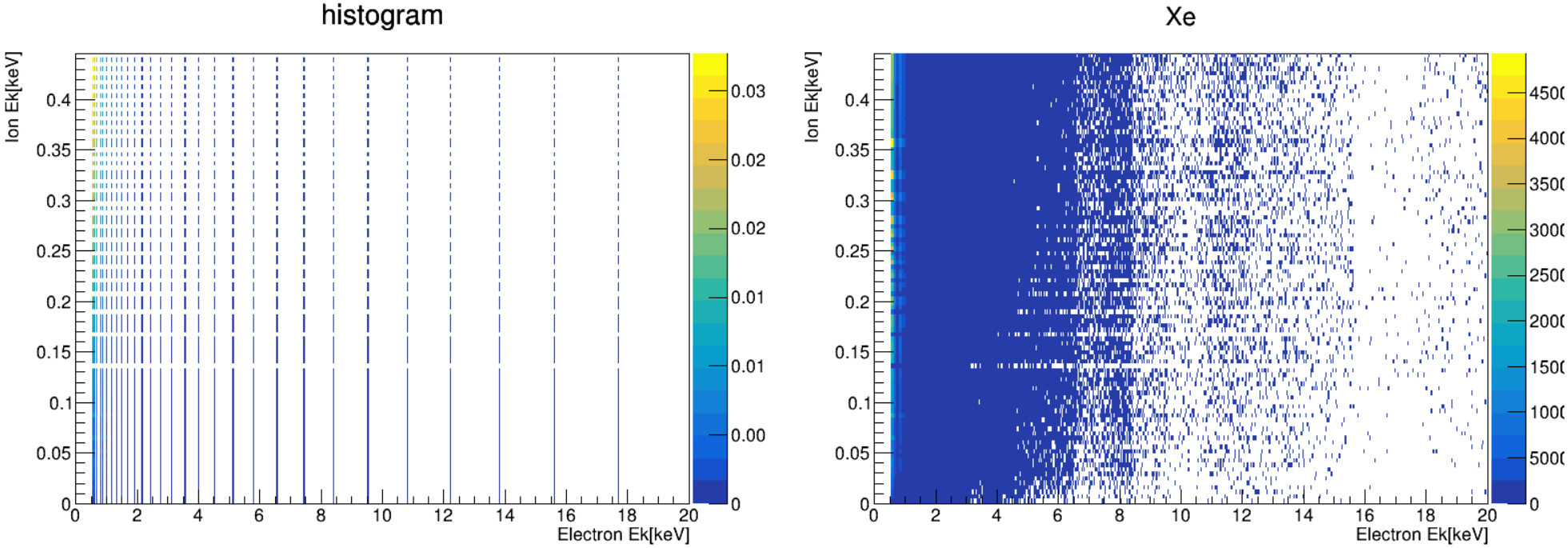 Migdal效应模拟
cd build/source/0-Simulation/
查看SimuCard.card:







配置气体环境：
运行模拟：./starXP SimuCard.card
使用Migdal产生子
选择抽样的离子
电荷数
核子数
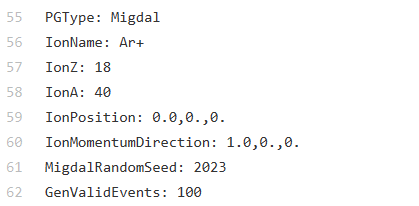 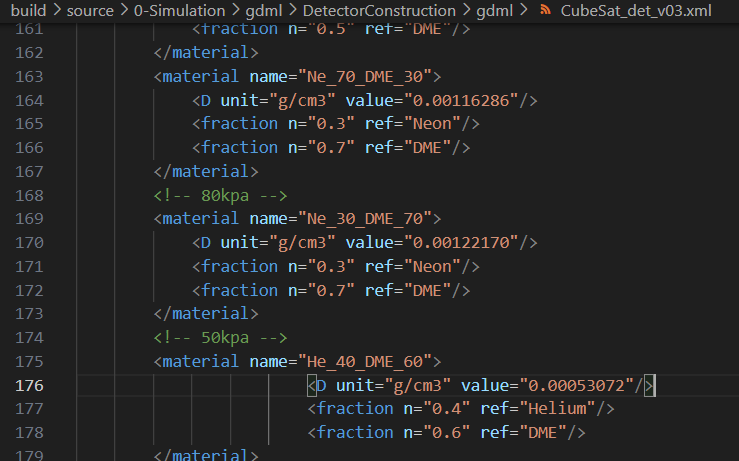 数字化与径迹查看
cd build/source/1-Digitization/
查看DigiCard.yml:
更改输入输出文件
径迹查看：
查看DigiScan.C 文件
选择想要作图的文件


-mkdir Plot
-root DigiScan.C
图像保存在Plot文件夹下
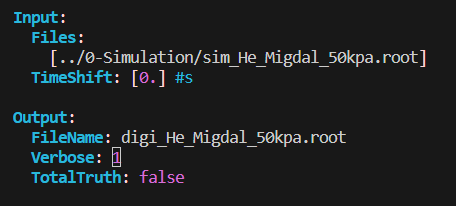 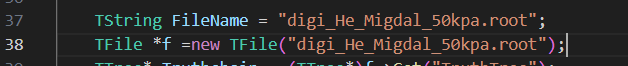 40He_60DME_50kpa Migdal Effect
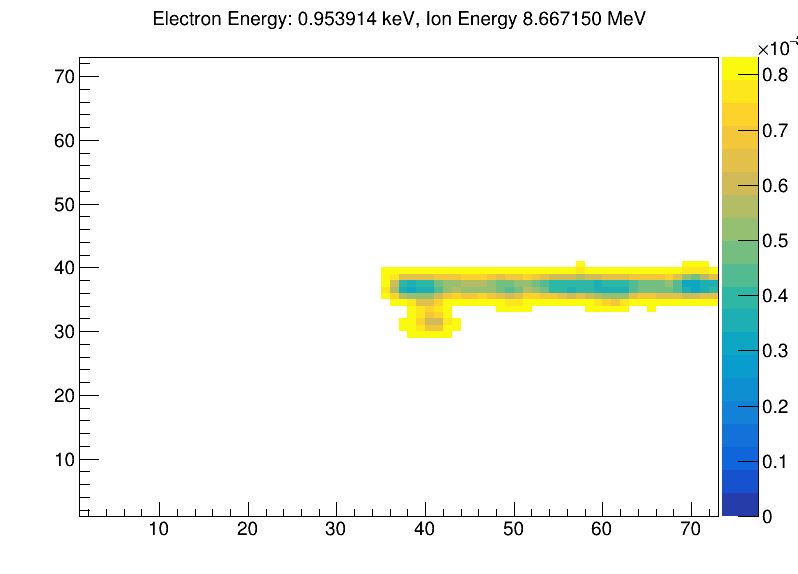 alpha
alpha
e-
e-
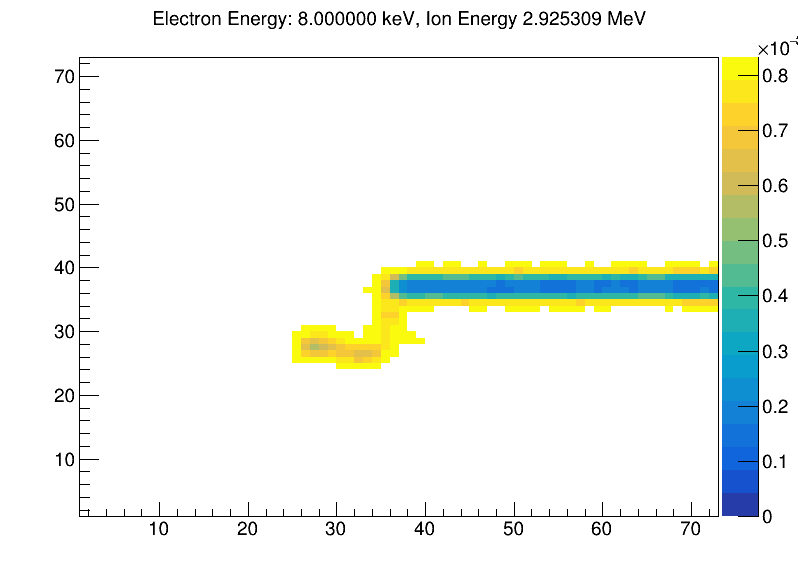 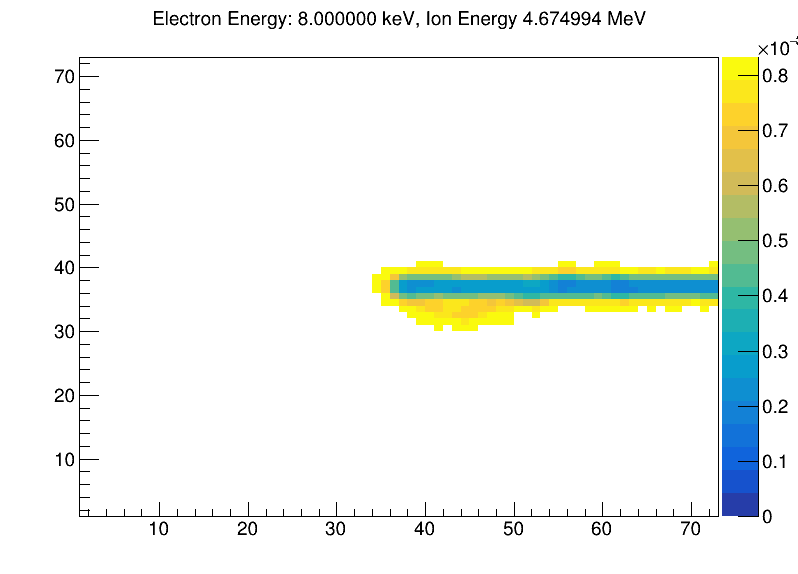 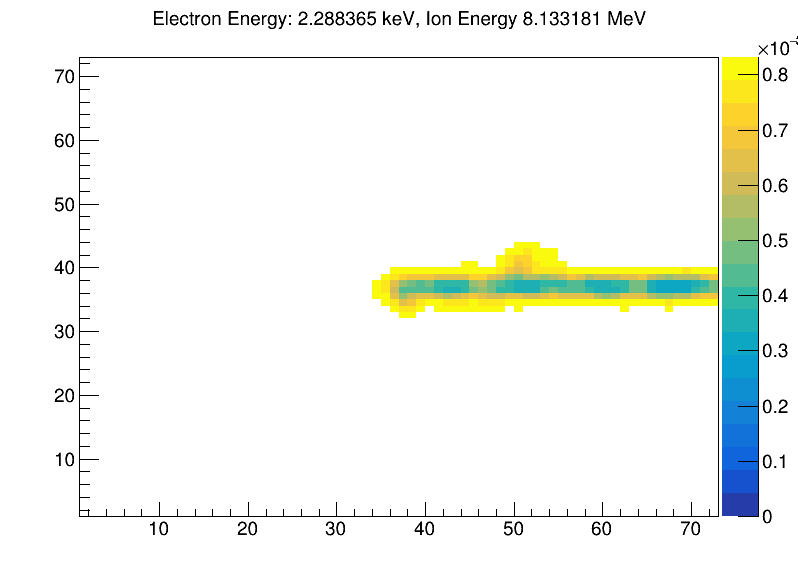 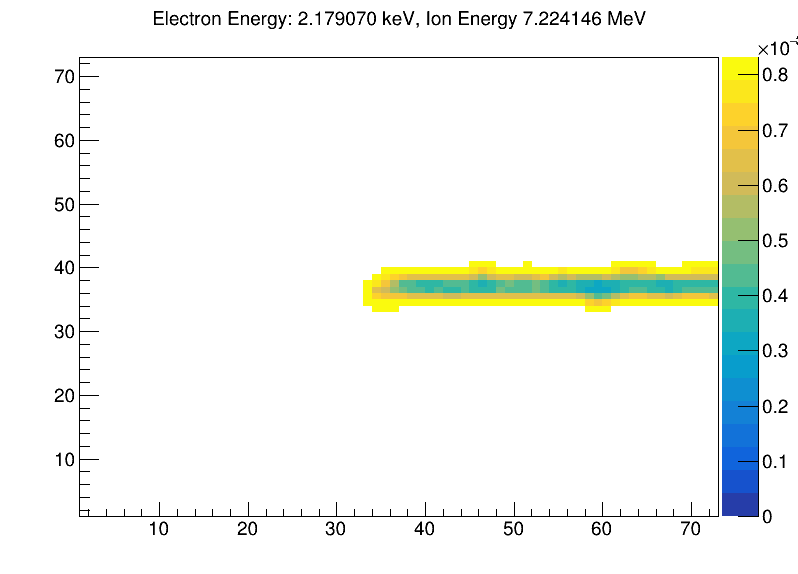 He原子核Migal效应
Ek>2keV中比较明显的
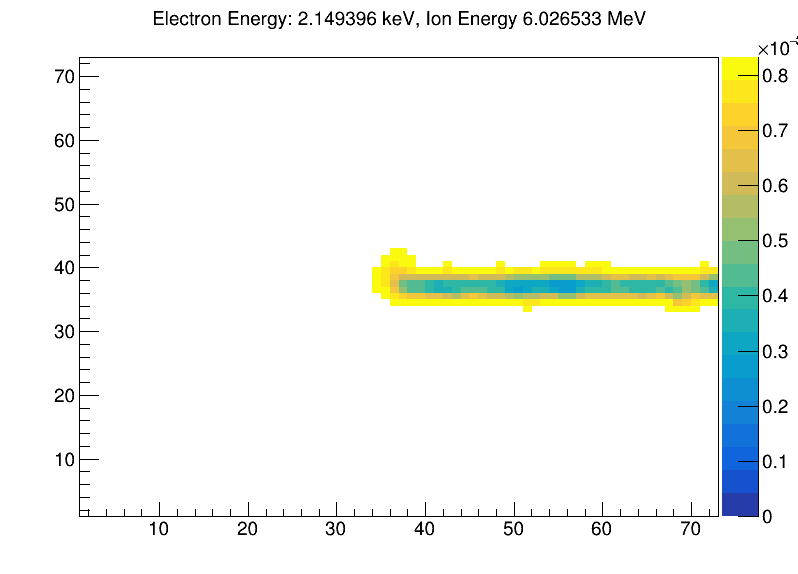 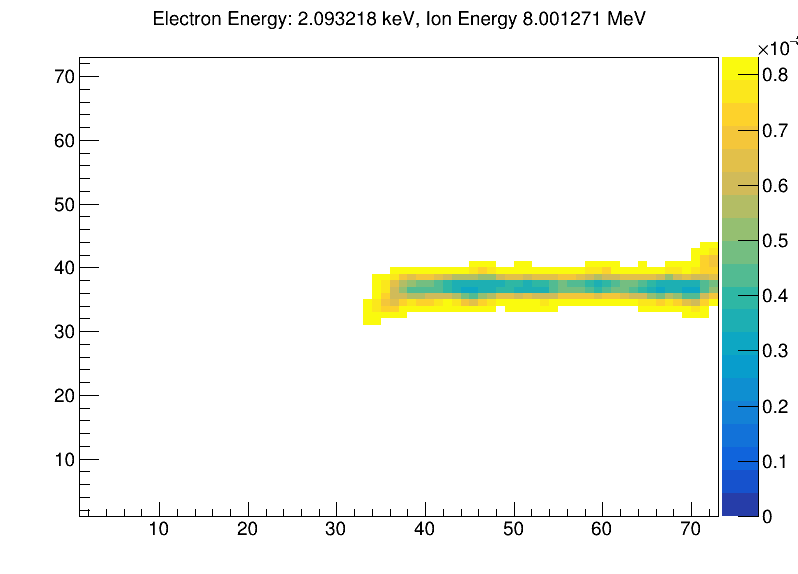 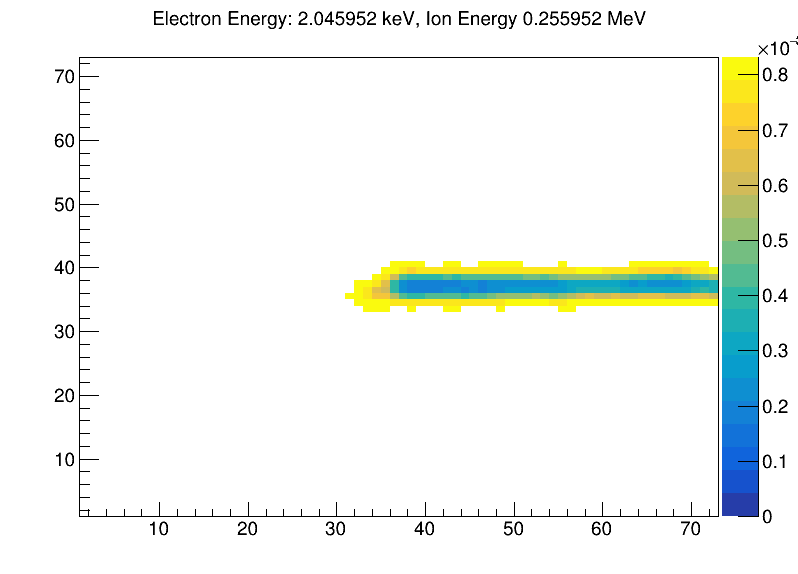 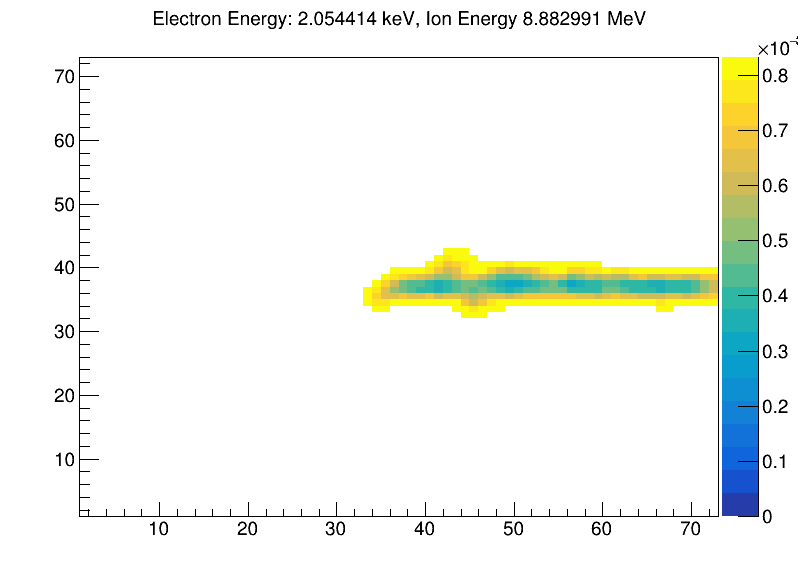 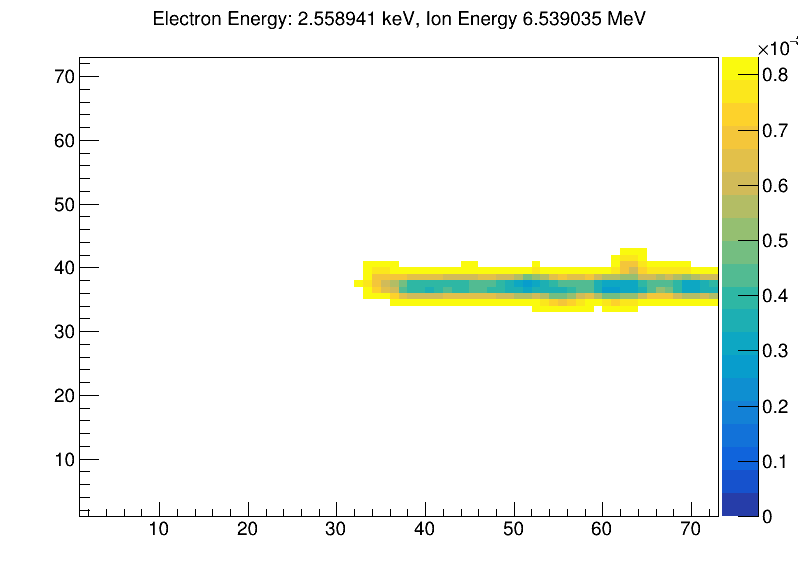 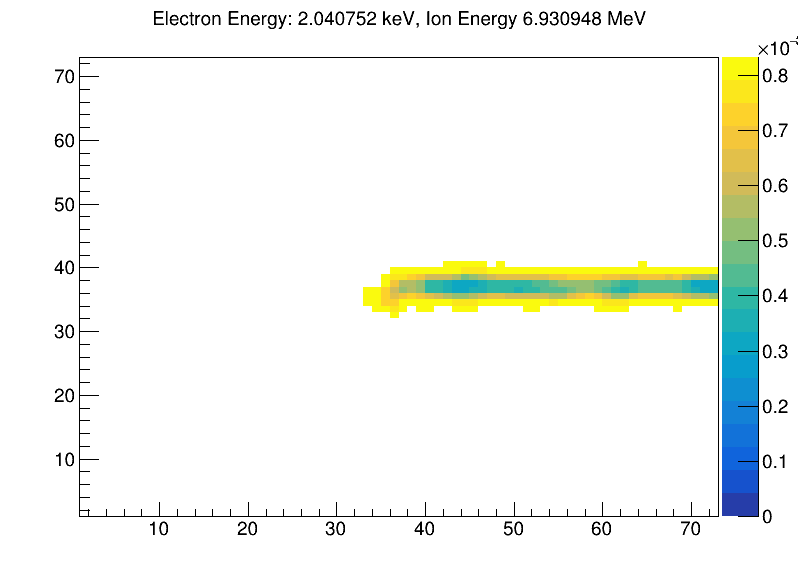 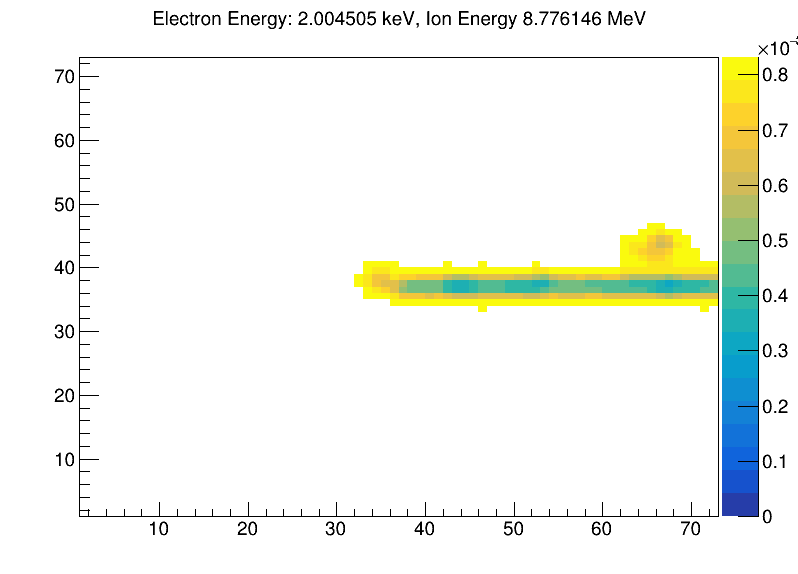 肉眼大致可以识别的占比0.045%
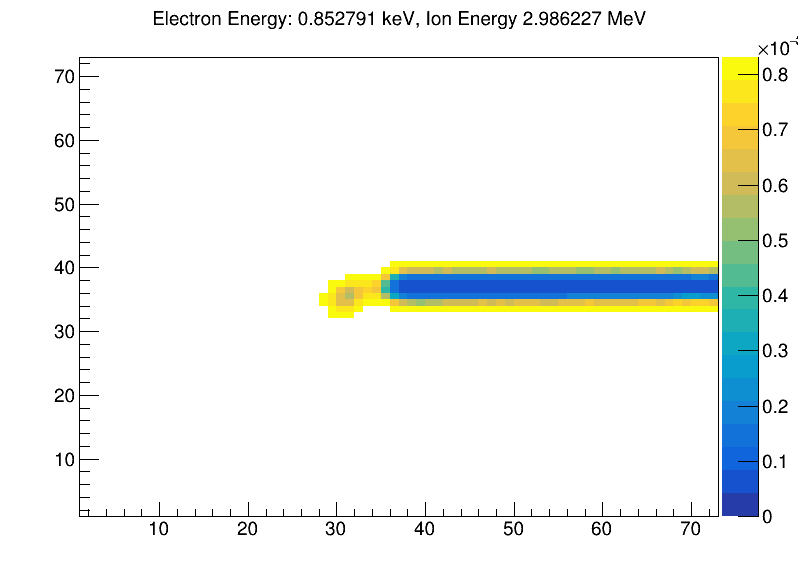 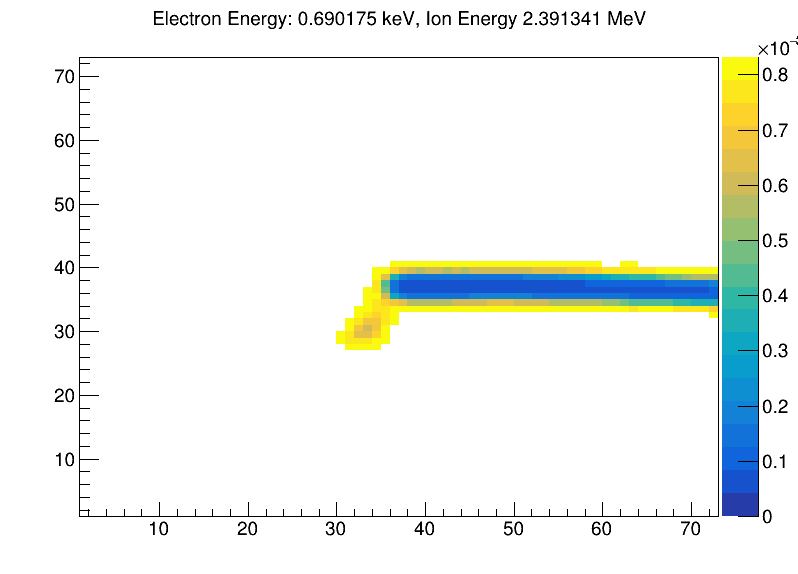 CarbonCF4 50kpa
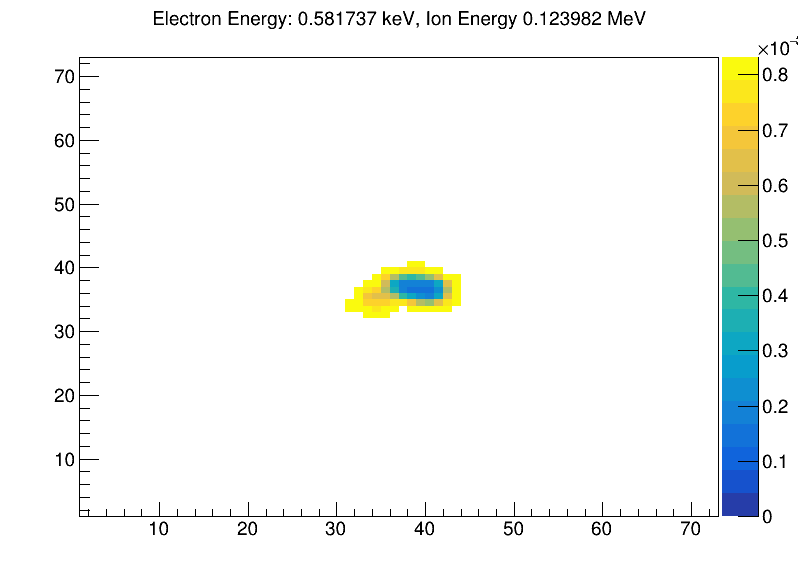 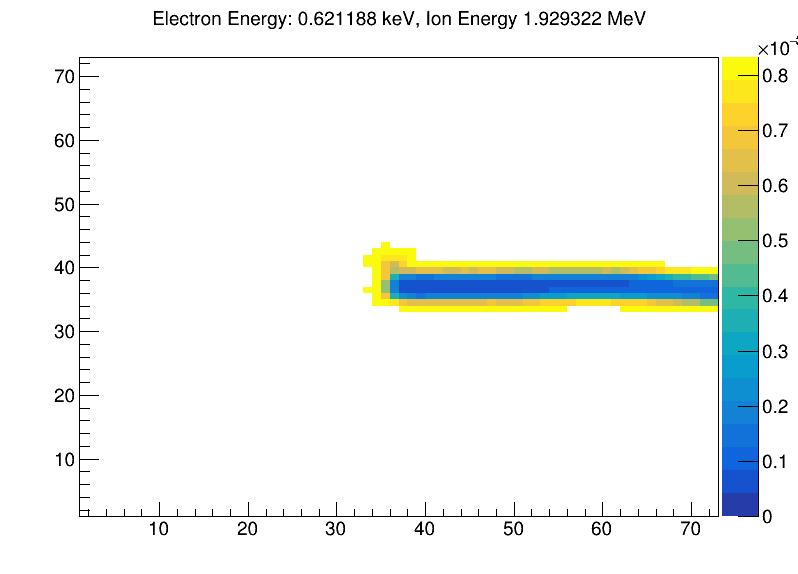 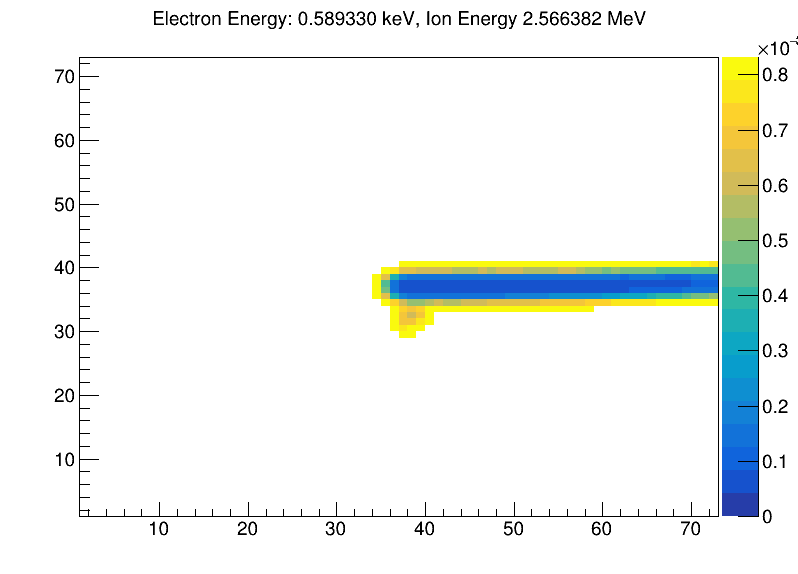 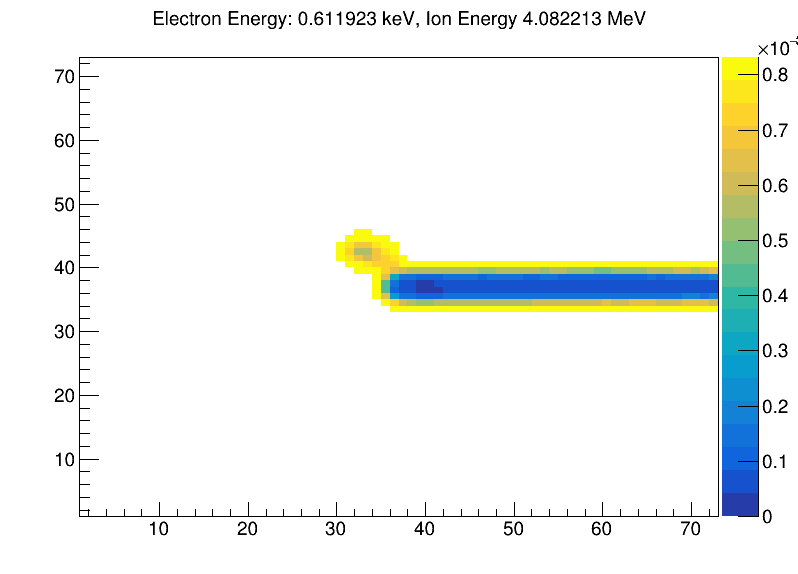 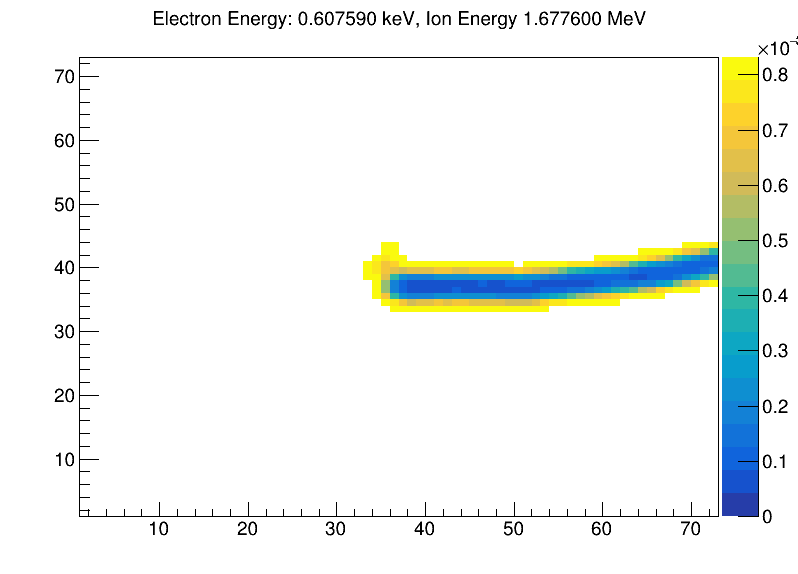 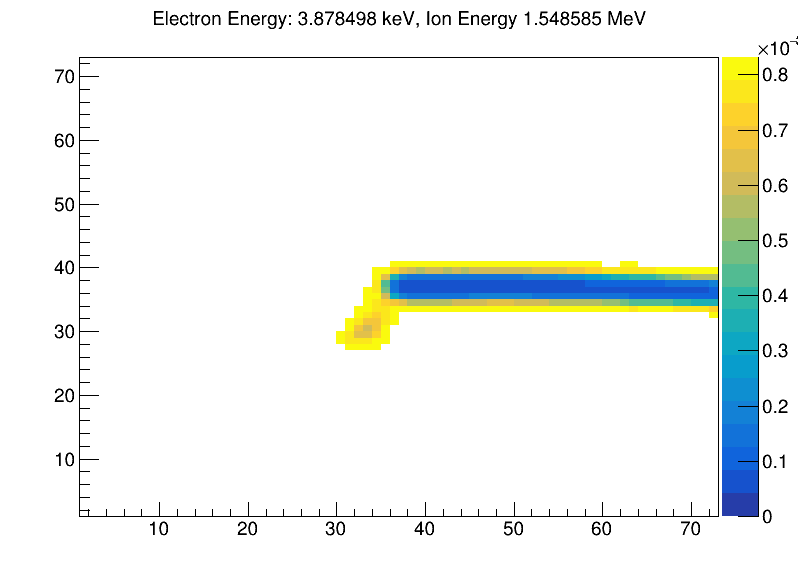 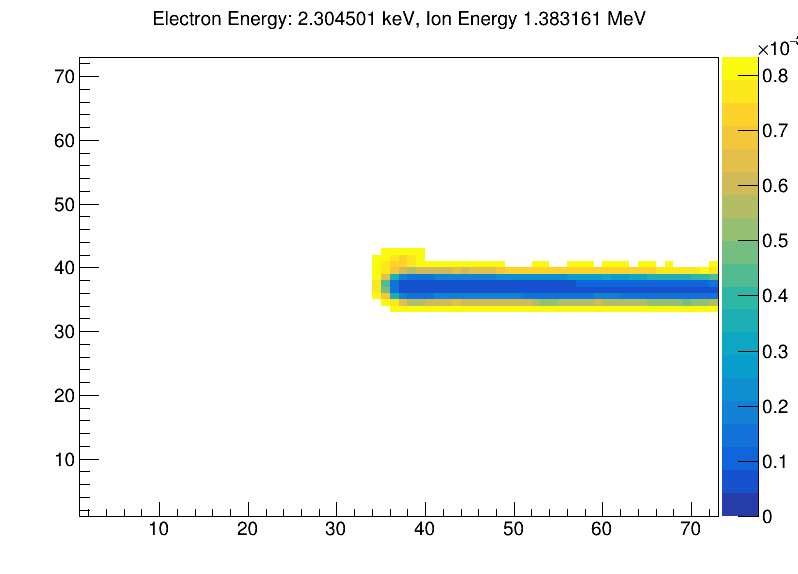 FluorineCF4 50kpa
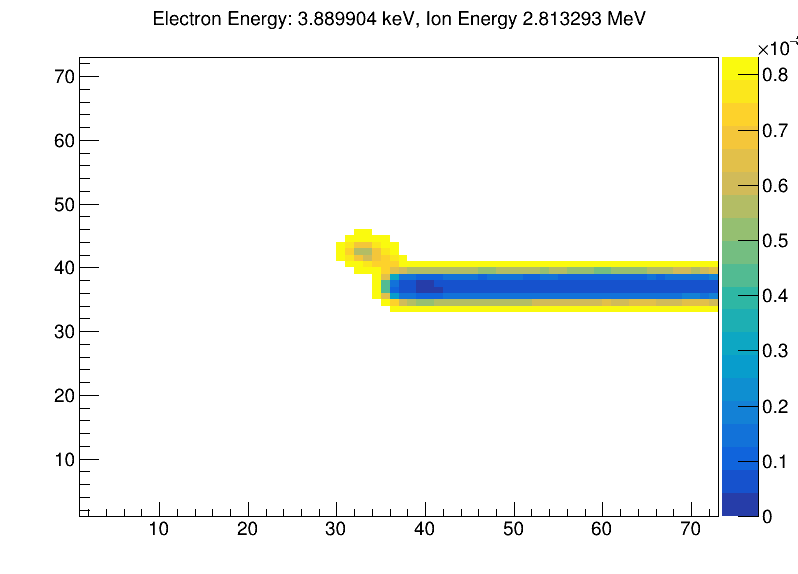 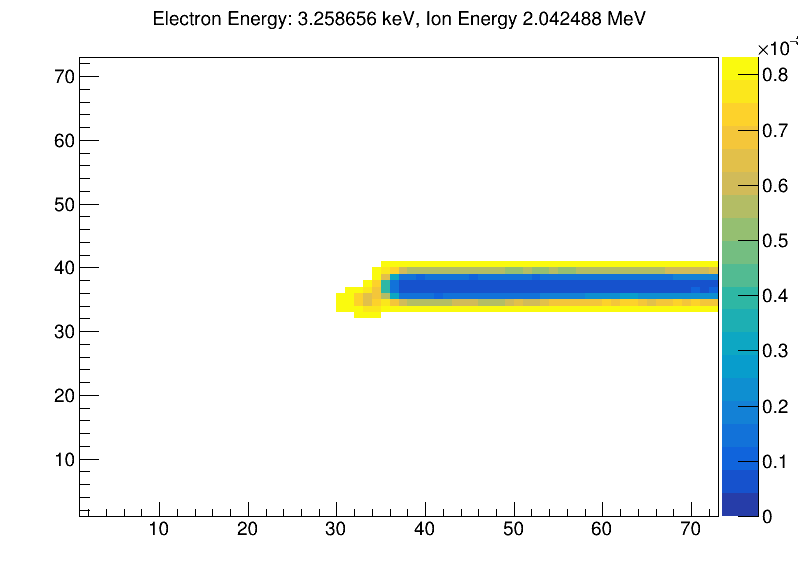 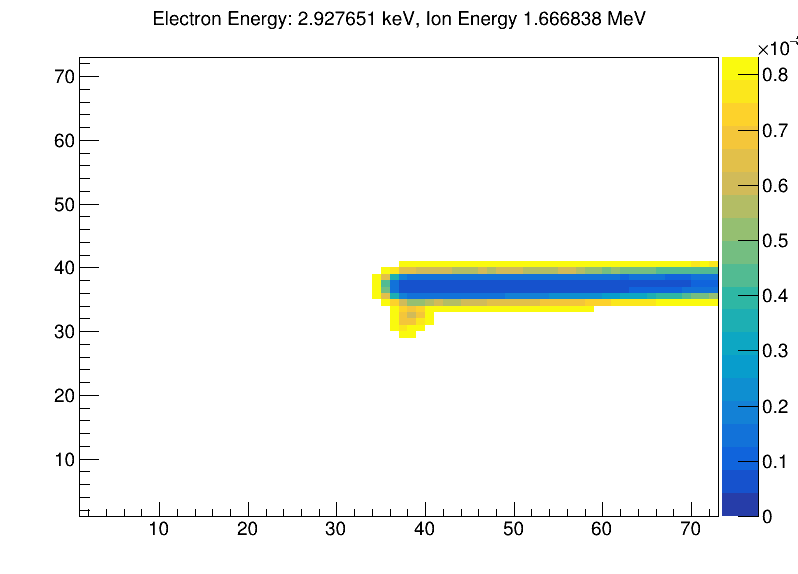 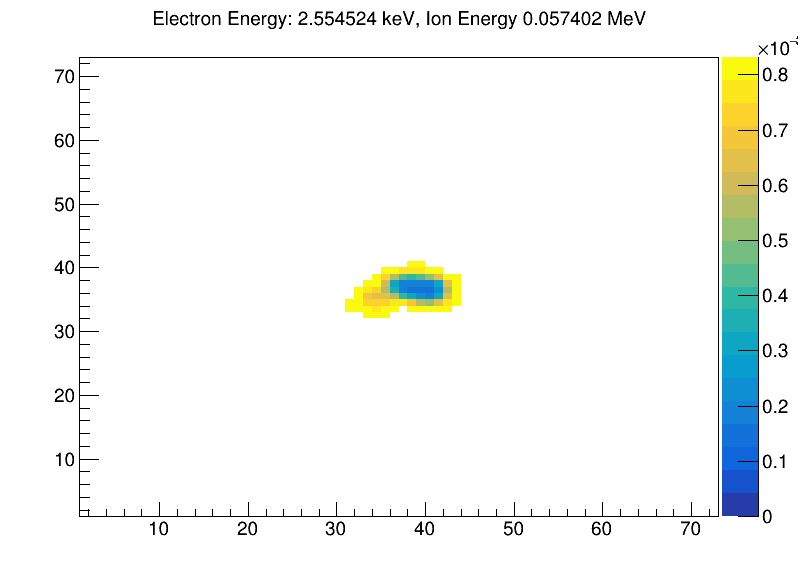 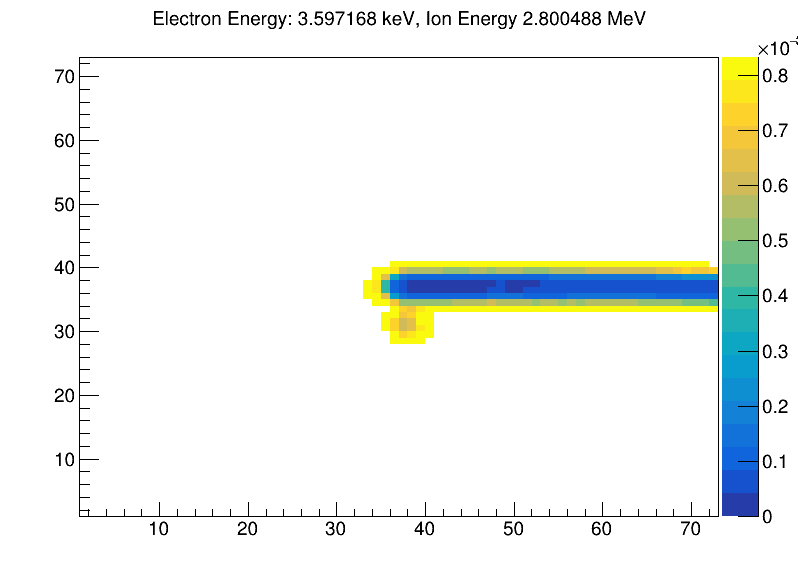